BBCON 2013:Luminate Online Roadmap
Casey Flinn
Chris Kauffman 
Michelle Shefter
THIS MATERIAL IS STRICTLY CONFIDENTIAL.
The information contained in this document, and any attachments thereto, is owned by Blackbaud and is strictly confidential. Unauthorized use, disclosure, or copying of such information is strictly prohibited. 
FOR DISCUSSION PURPOSES ONLY.
This document contains forward looking information that is subject to change without notice. All rights reserved.
© 2013 Blackbaud
What You are about To Experience
What we have been working on in 2013…and why

What priorities and principles are driving us now and going forward

What cool new stuff is in discovery / development / early adopter programs
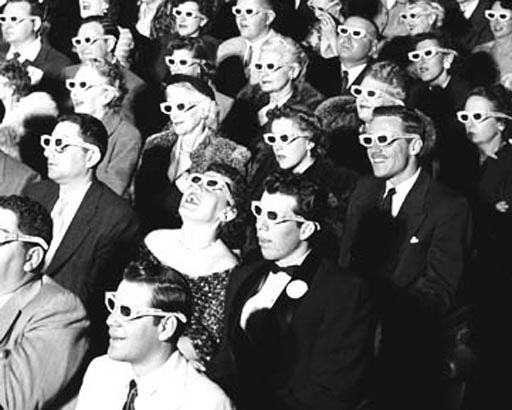 The Luminate Online Team
Casey Flinn
Group Manager, Product Management
Online Engagement & Outbound Marketing Portfolio
Nicki James
Product Manager

Products: Advocacy, calendar events, survey, email marketing, page builder, CMS
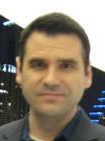 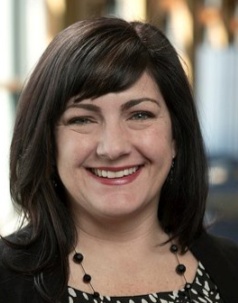 Peer-to-Peer Fundraising Portfolio
Chris Kauffman
Sr. Product Manager

Products: TeamRaiser, personal events, personal fundraising
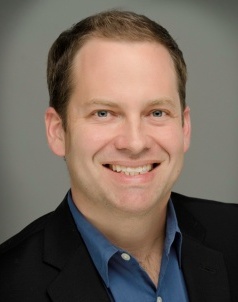 Financials & Fundraising Portfolio
Michelle Shefter
Product Manager

Products: Payment processing, BBMS integration, online donations, sustainer giving, matching gifts, settlement, eCommerce
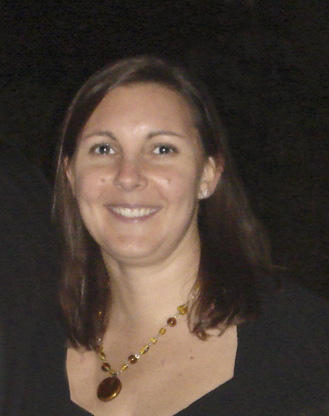 What have we Been working on all year?
Since we last met, we have been driving six BIG initiatives…
2013-14 Strategic initiatives
Implementation of the
Inspired Development Process
Answer these questions…
…With this process
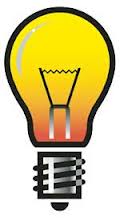 We can transform your experience by transforming our process
[Speaker Notes: These are the 6 big things that have been driving our strategic engineering work in 2013]
2013-14 Strategic initiatives
Product 
Quality and 
Performance
“What is most important to you?”
A customer feedback exercise from 2013
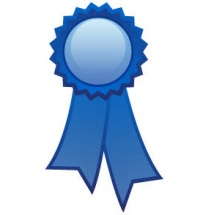 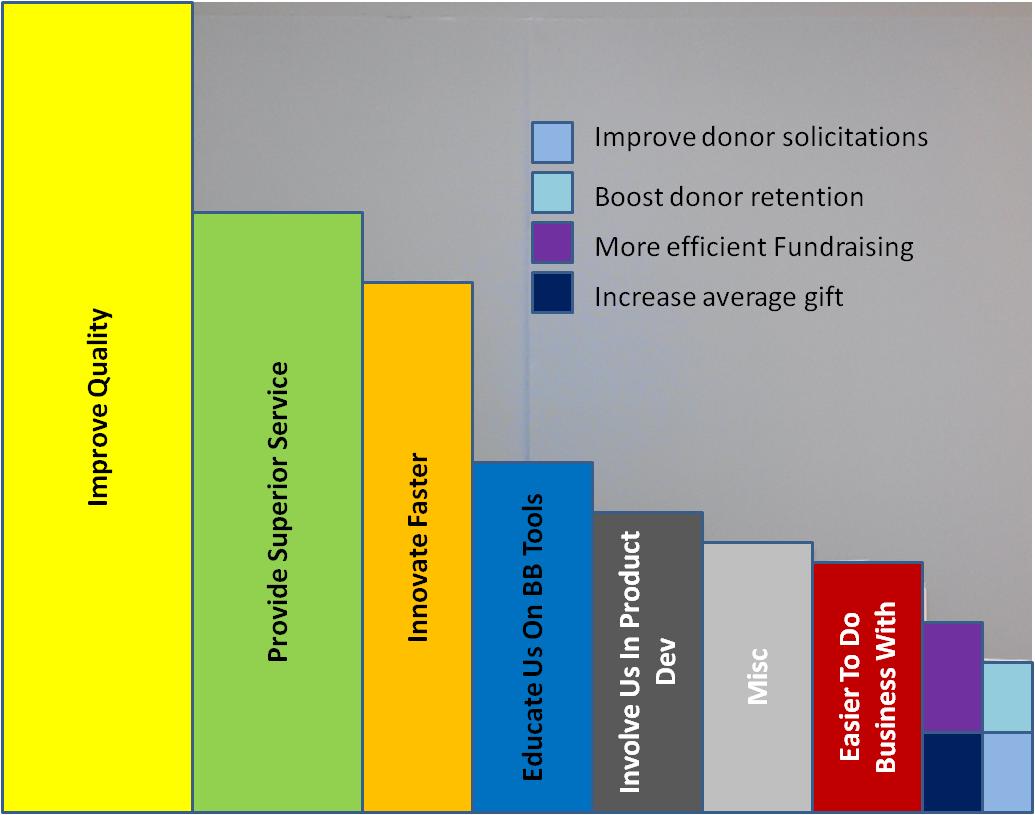 Quality is job #1
[Speaker Notes: These are the 6 big things that have been driving our strategic engineering work in 2013]
2013-14 Strategic initiatives
Integration of 
Luminate Online to 
CRM Solutions
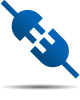 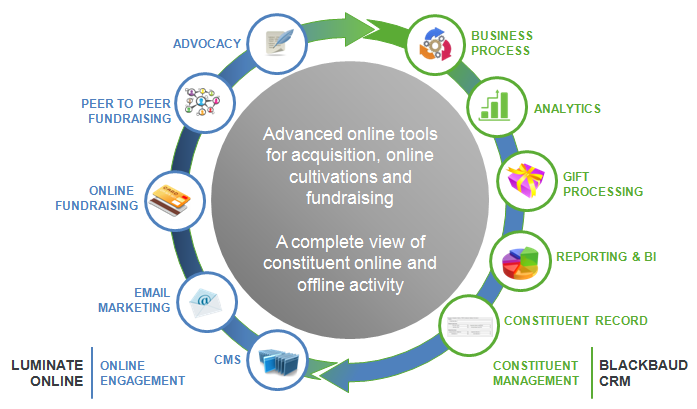 Luminate Online is core to our Integrated Marketing strategy
[Speaker Notes: These are the 6 big things that have been driving our strategic engineering work in 2013]
2013-14 Strategic initiatives
Unbeatable Online Giving
Successful Early Adopters
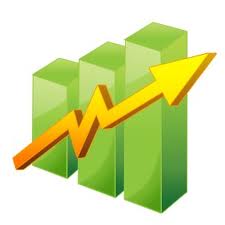 “Blackbaud has enhanced  our fundraising efforts, simplifying our accounting and donor outreach activities and minimizing the time we spend on administrative tasks. And with Blackbaud Merchant Services, we’re paying less in fees so most of the money raised is going directly to care for our animals.”
 
Monica Leyba 
Donor Services Manager, Arizona Humane Society
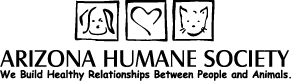 Blackbaud Merchant Services (BBMS) helps you increase revenue, and helps us innovate
Paving the Way to…
 Credit Card Updater
 One-click donations
 ACH with BBMS
 MobilePay Integration
 Wealth Screening by Bin
 Simplified Reconciliation
[Speaker Notes: These are the 6 big things that have been driving our strategic engineering work in 2013]
2013-14 Strategic initiatives
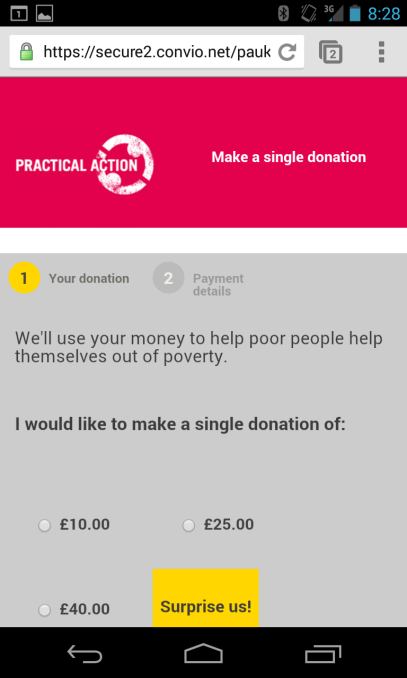 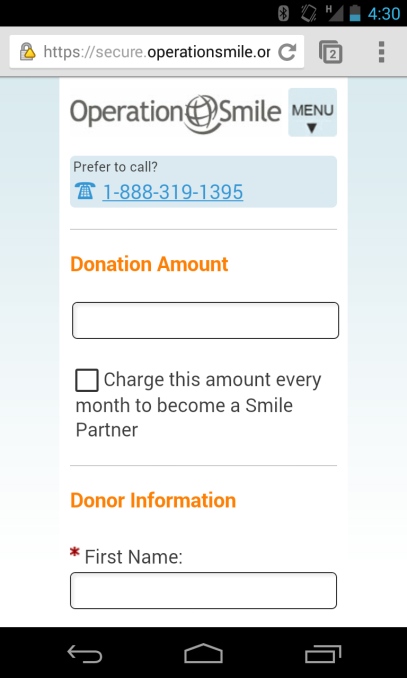 Meet Constituents
in the Mobile World
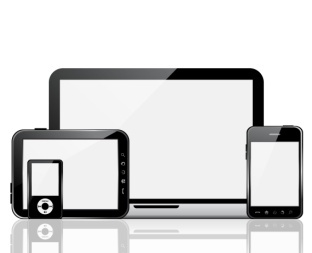 Responsive design is a ongoing platform investment
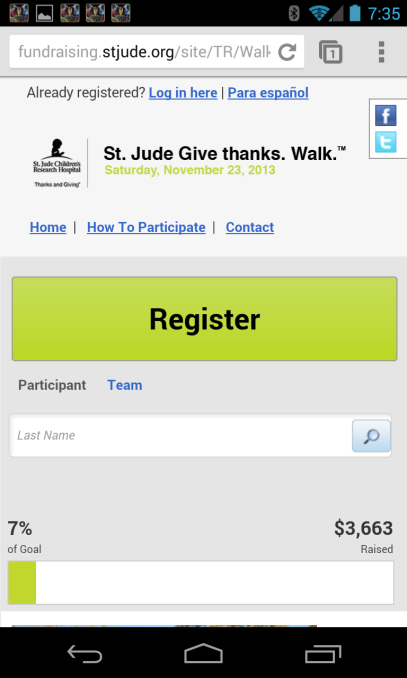 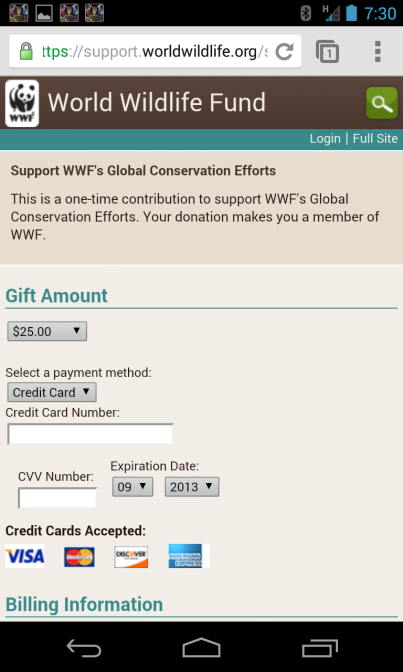 [Speaker Notes: These are the 6 big things that have been driving our strategic engineering work in 2013]
2013-14 Strategic initiatives
Organizations as Constituents
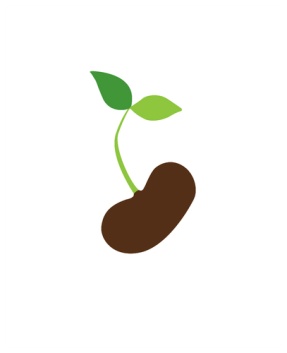 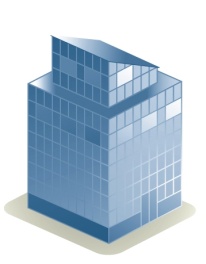 Define and build the data model
Connect online and offline data
Organizations are high value constituents, and we will help you demonstrate that value
Apply to business process
(donate, fundraise, take action…)
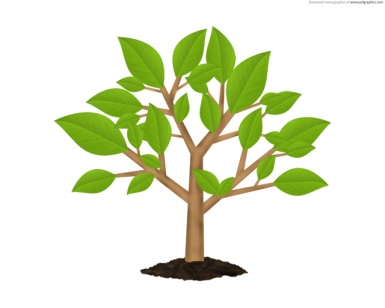 Conduct “total impact” analysis
[Speaker Notes: These are the 6 big things that have been driving our strategic engineering work in 2013]
a lot of Enhancements were released…
We touched:

Admin Records/Security
Advocacy
CMS
eCommerce
Email
PageBuilder
Payment Processors
Survey
TeamRaiser
Ticketed Events
Get the details on the Community Website:
community.convio.com
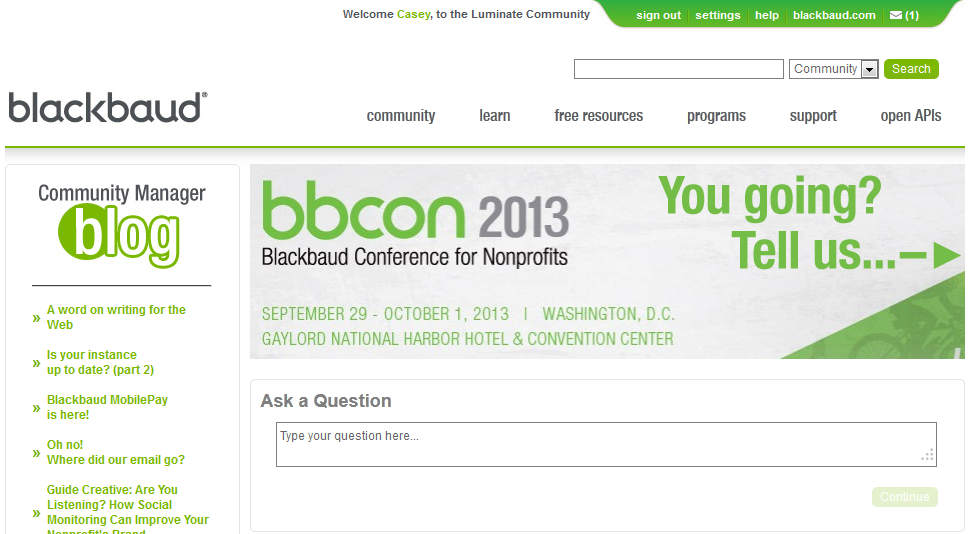 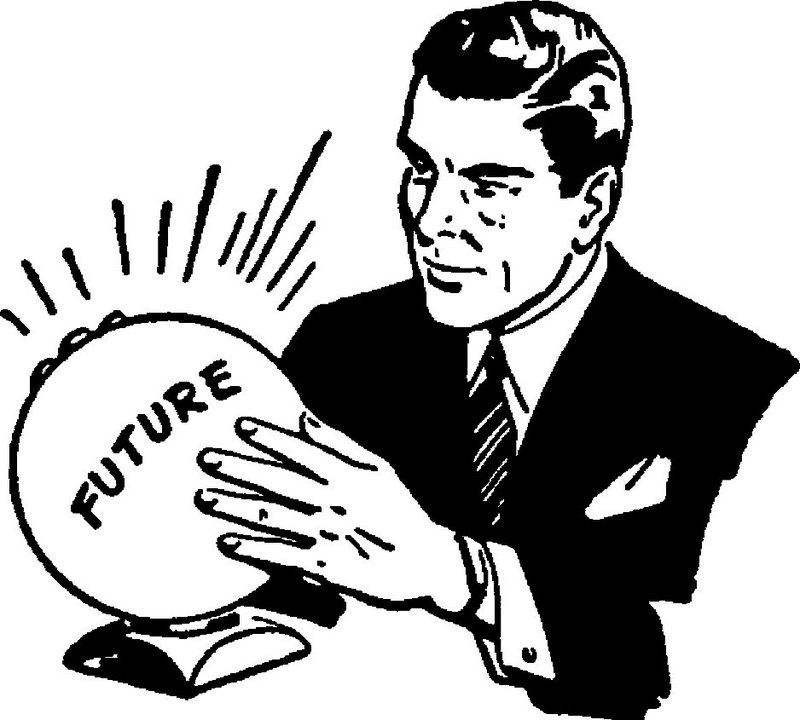 Looking Forward…
Getting there: The Long View
Foundation
Integrate & Optimize
Constituent Experience
We are here
Mobile
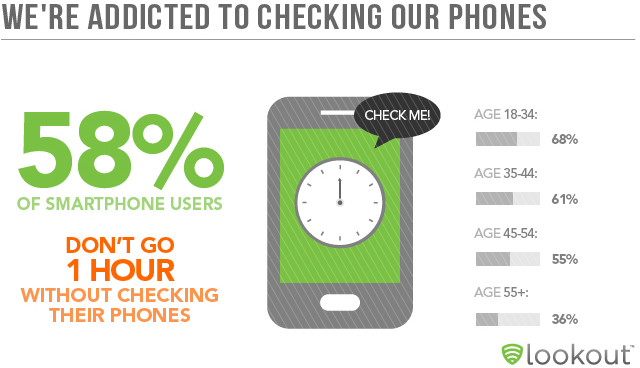 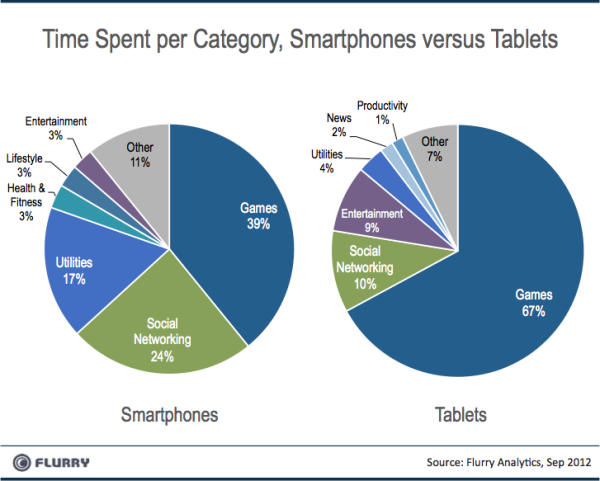 Social
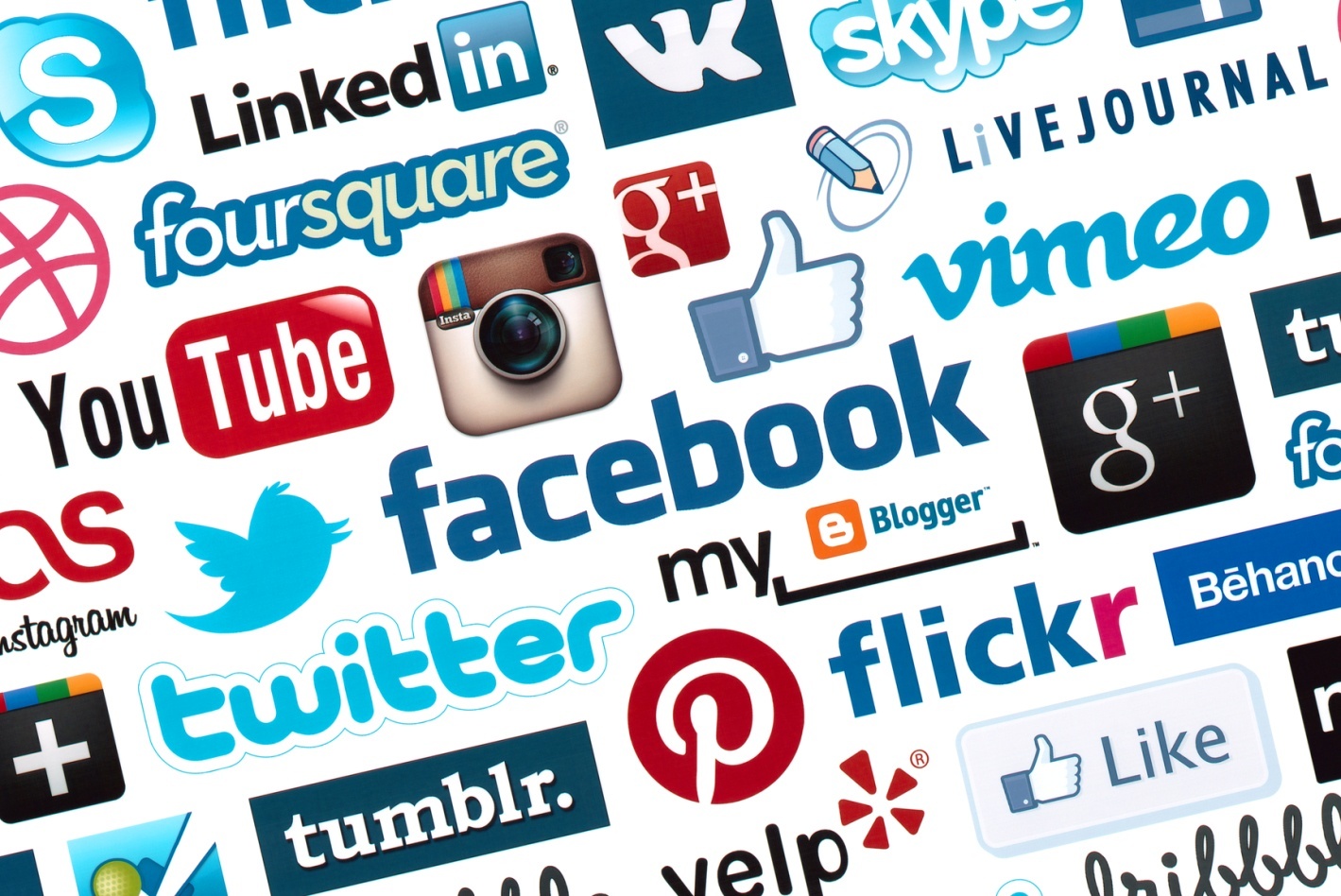 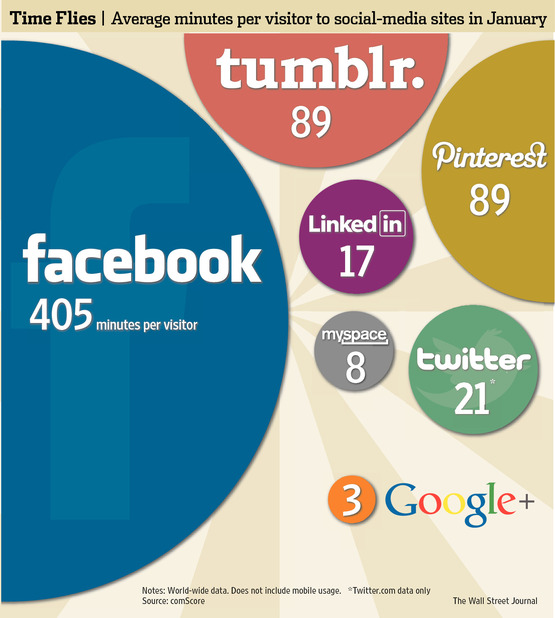 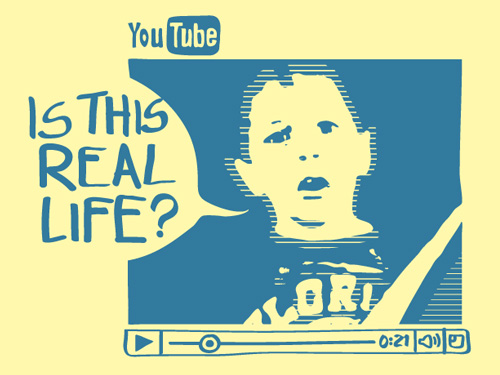 Gamification
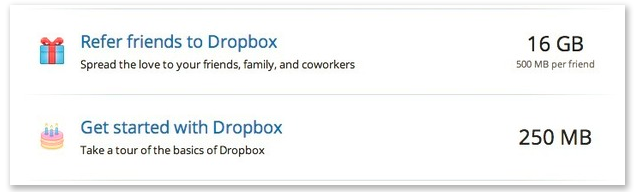 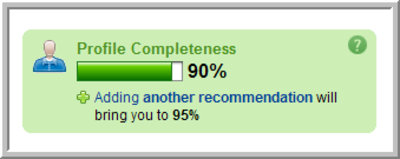 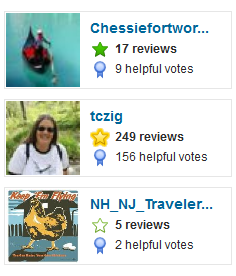 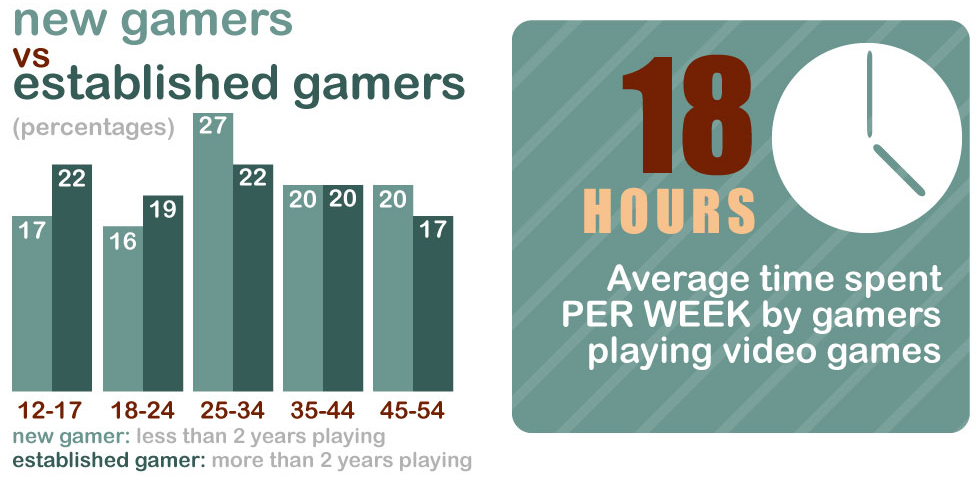 [Speaker Notes: In 2012, the average American spent 142 hours per year playing video games. This is a steep rise from 2005 when the estimated time spent playing video games in the United States averaged roughly 78 hours.  - Statistia.com, March 2012

http://www.onlineeducation.net/videogame]
Our Target
A World Where:

I have status
I choose / opt into my relationships
I bring my network with me
I want it delivered to me
I want it in my hand
I need consistent exposure
I need it to be irresistible
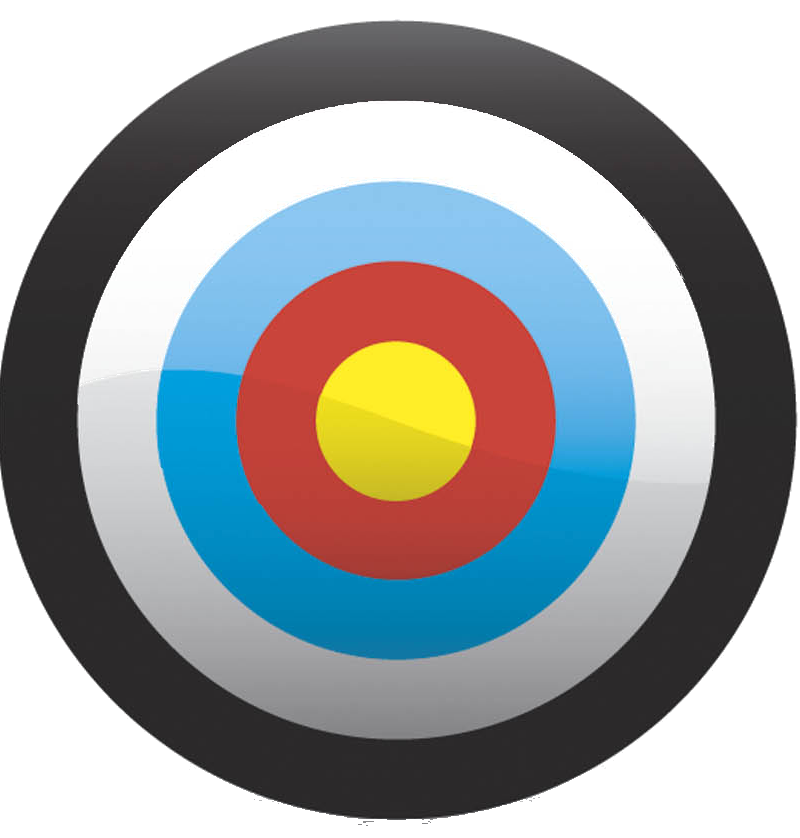 Additional Priorities for 2014 and beyond
Time Saving 
Admin Experience
Modern Constituent Experience
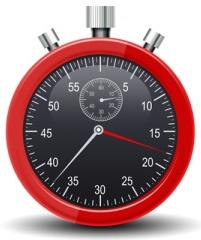 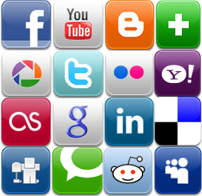 Express Functionality
Click Reduction
Surface Most Relevant Info
Mobile First Design
Consolidate Tasks
Social In : Social Out
Reward / Recognize
APIs for Customization
Guiding Principles
Always Reliable and Available…

Growing our customers requires the essentials done right every day
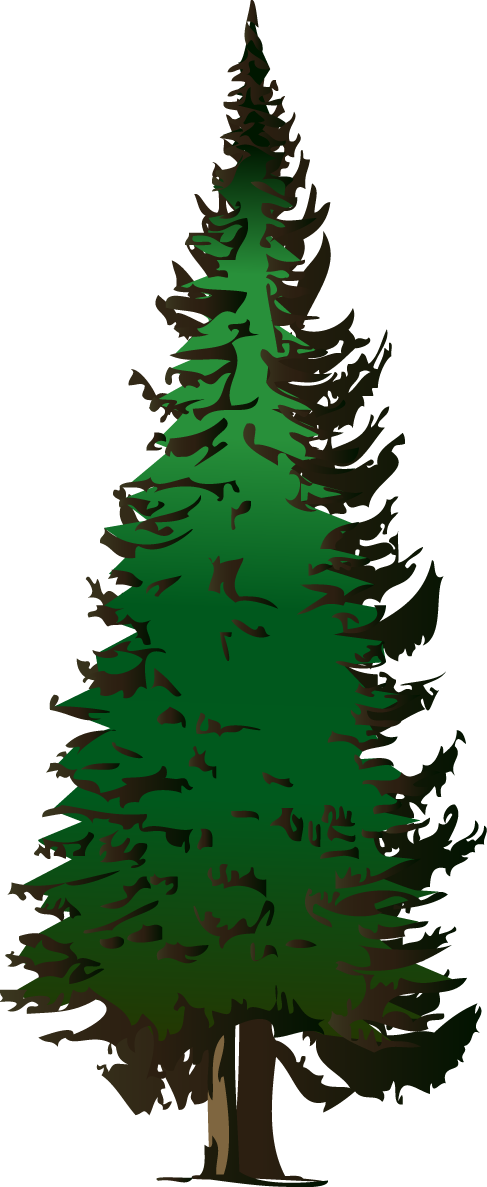 Ensure Customer Satisfaction & Trust…

Satisfied & trusting customers don’t churn
Deliver what’s valuable…

Satisfied & successful customers have complete and compelling solutions
Create the backbone for success…

Remove the issues that constrain our ability to grow
Closing Comments
Key Takeaways
Convert donation forms and TeamRaiser events to responsive design

If you have sustainer giving programs – check out Blackbaud merchant services (BBMS)

BBCRM, LCRM, Raiser’s Edge – we have an integration for you

Organizational constituents are moving forward

Advocacy is getting some great usability enhancements

We are simplifying and mobilizing the participant fundraiser experience
Thank you
Complete the session survey using the BBCON 2013 App
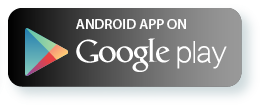 Please provide your feedback on the session
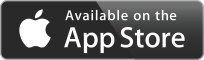 customer.convio.com/PostShow
Post your questions to the Product Management team in Community
www.blackbaud.com/discovery
Register and participate in discovery
Monday 9/30
1:30pm – Blackbaud CRM and Luminate Online Integration Roadmap
3:00pm – Blackbaud CRM Roadmap
Can’t get enough Luminate? Check out these roadmap sessions